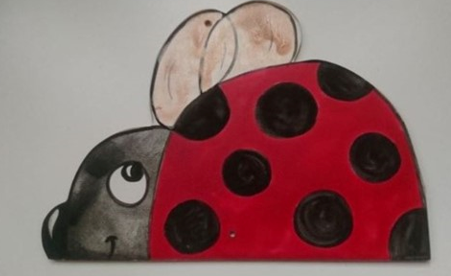 Antene
Gargarita curioasa
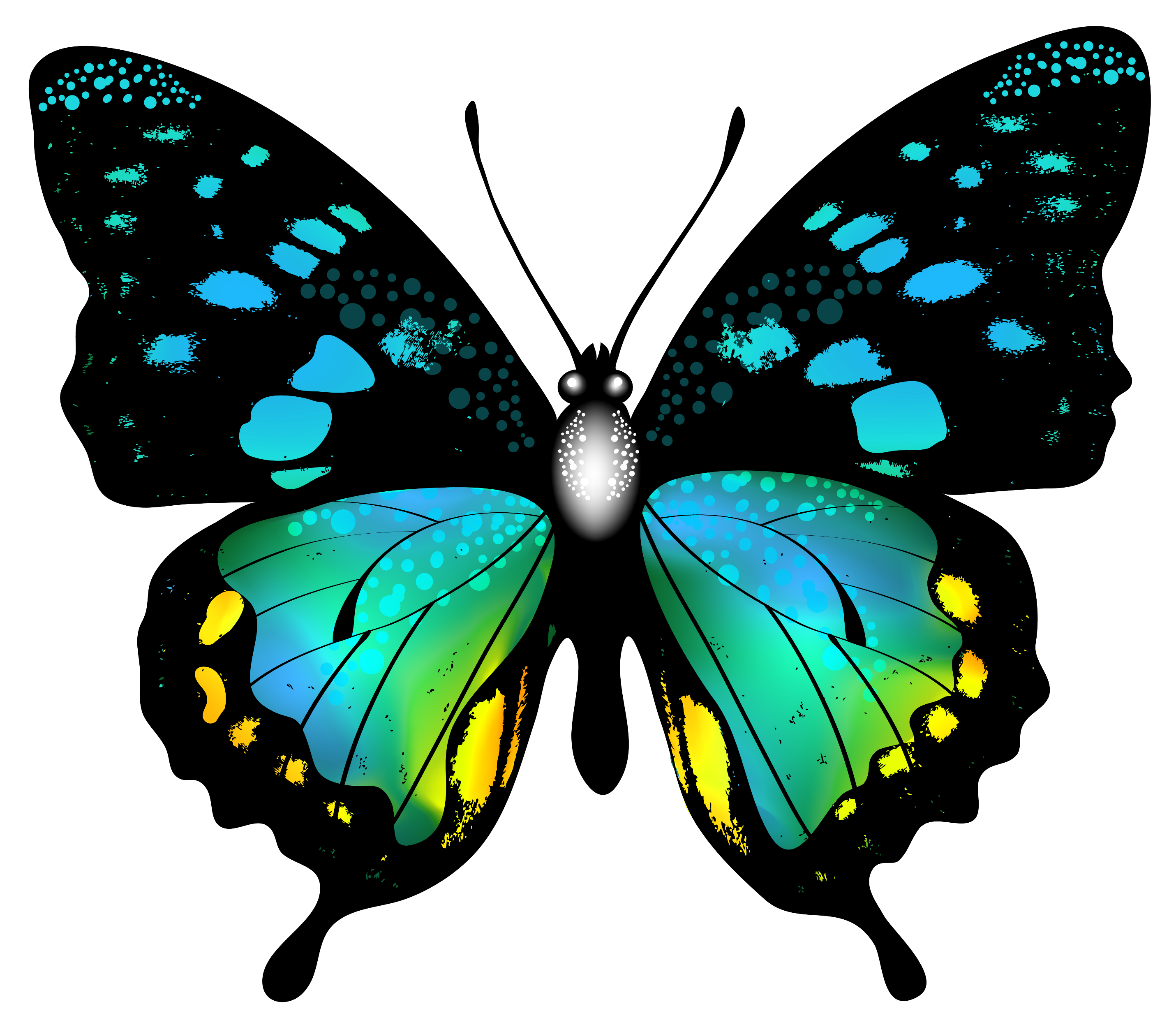 Aripa superioara
Torace
Aripa posterioara
Abdomen
Partile componente
-FLUTURE-
Omida
Pupa
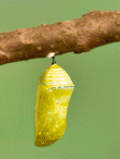 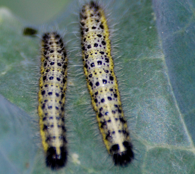 2
3
Ciclul de viata 
-FLUTURE-
Oua
Fluture
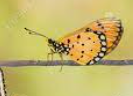 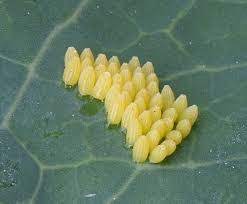 1
4
Stiati ca?...
-de la oua la fluture-
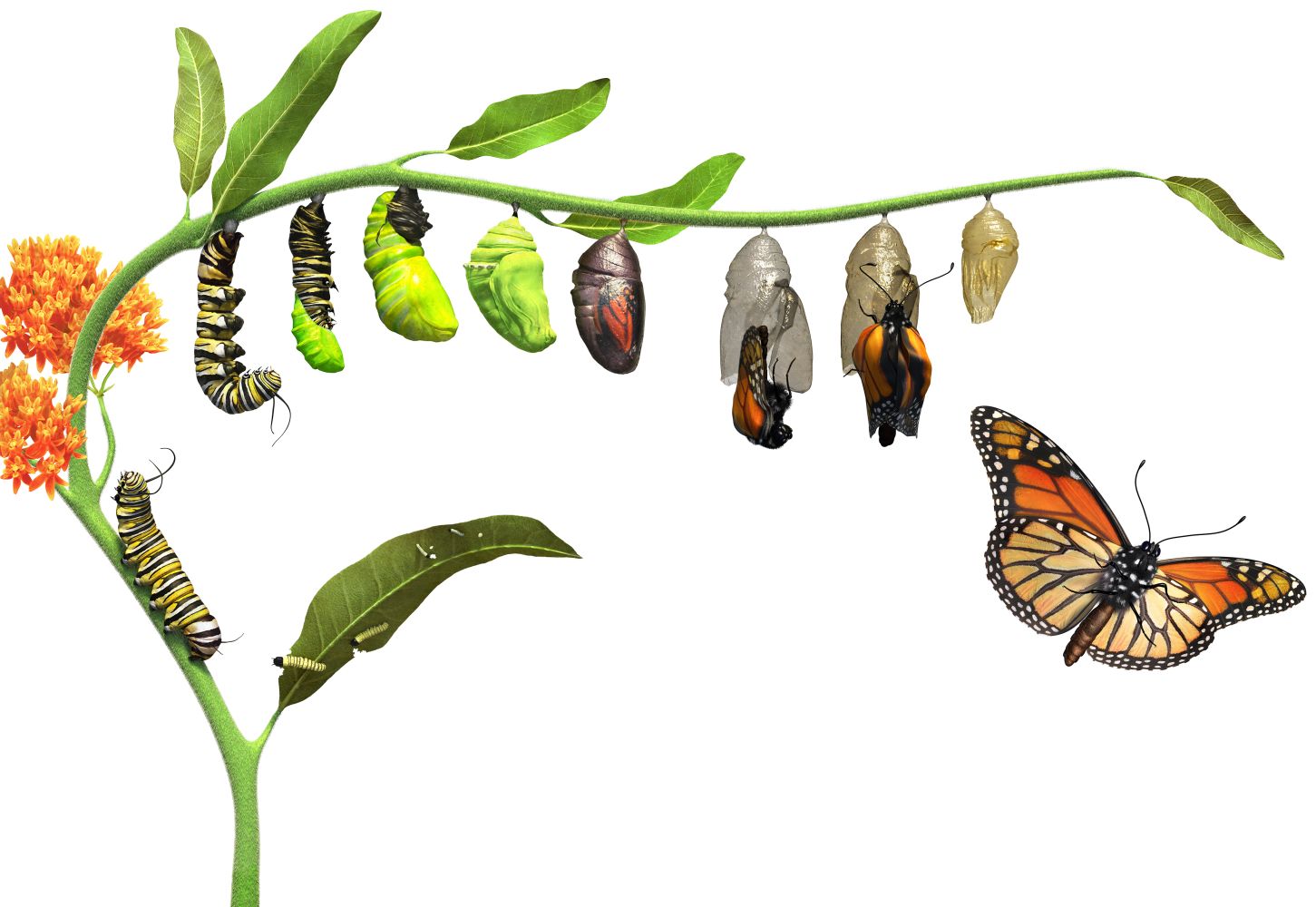 Sursa: https://www.dkfindout.com/us/animals-and-nature/insects/butterfly-life-cycle/
Decupeaza si lipeste
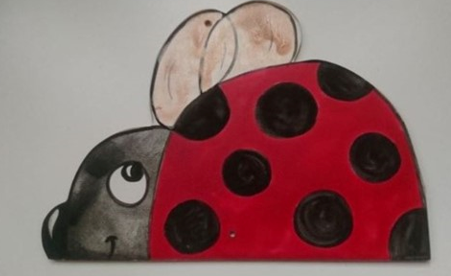 Gargarita curioasa
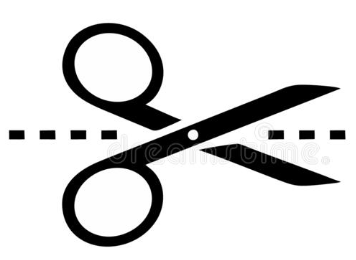 Grafisme
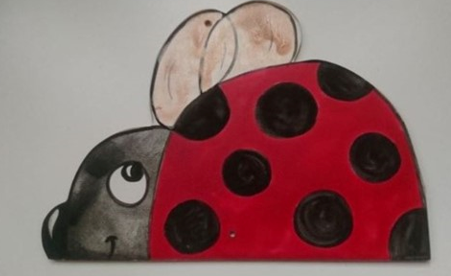 Gargarita curioasa
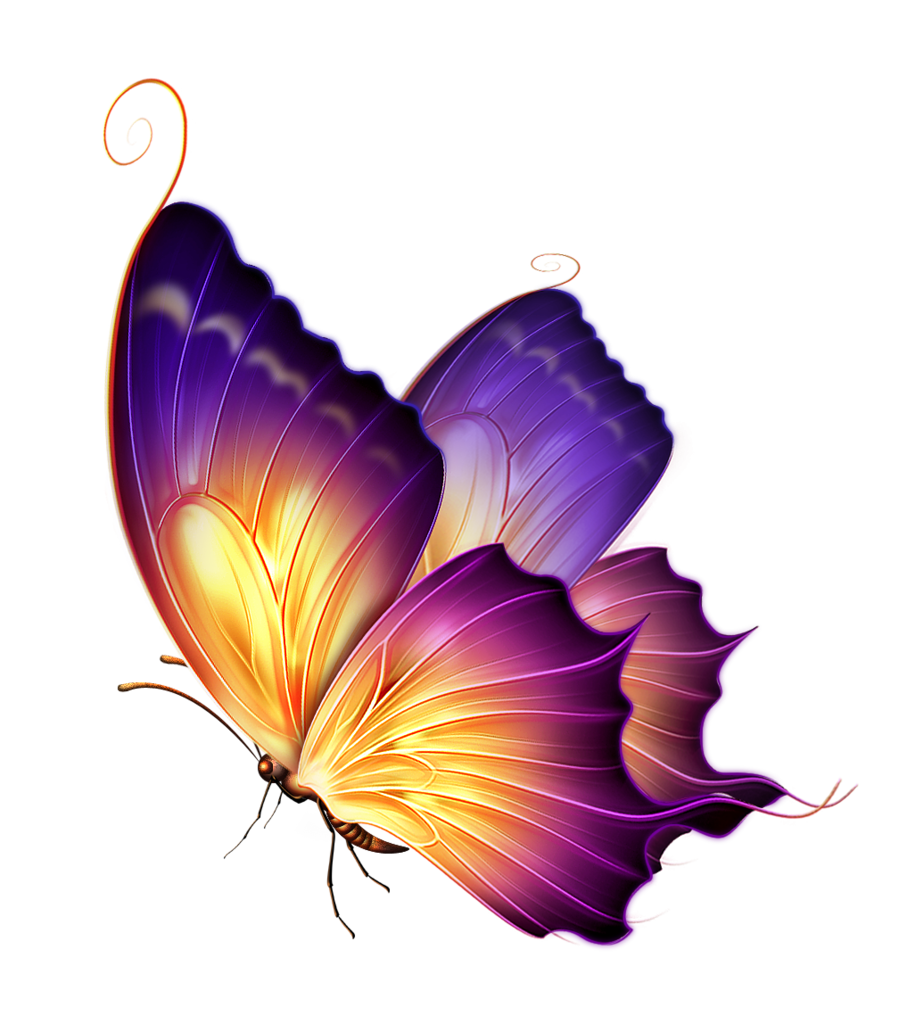 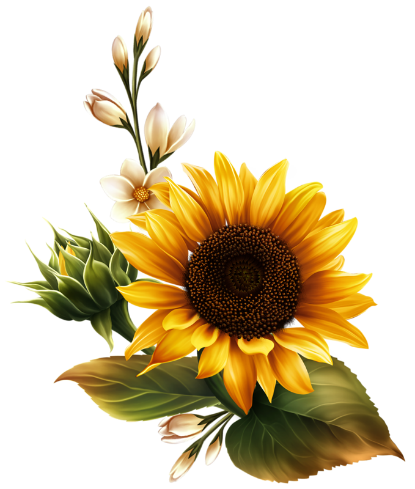 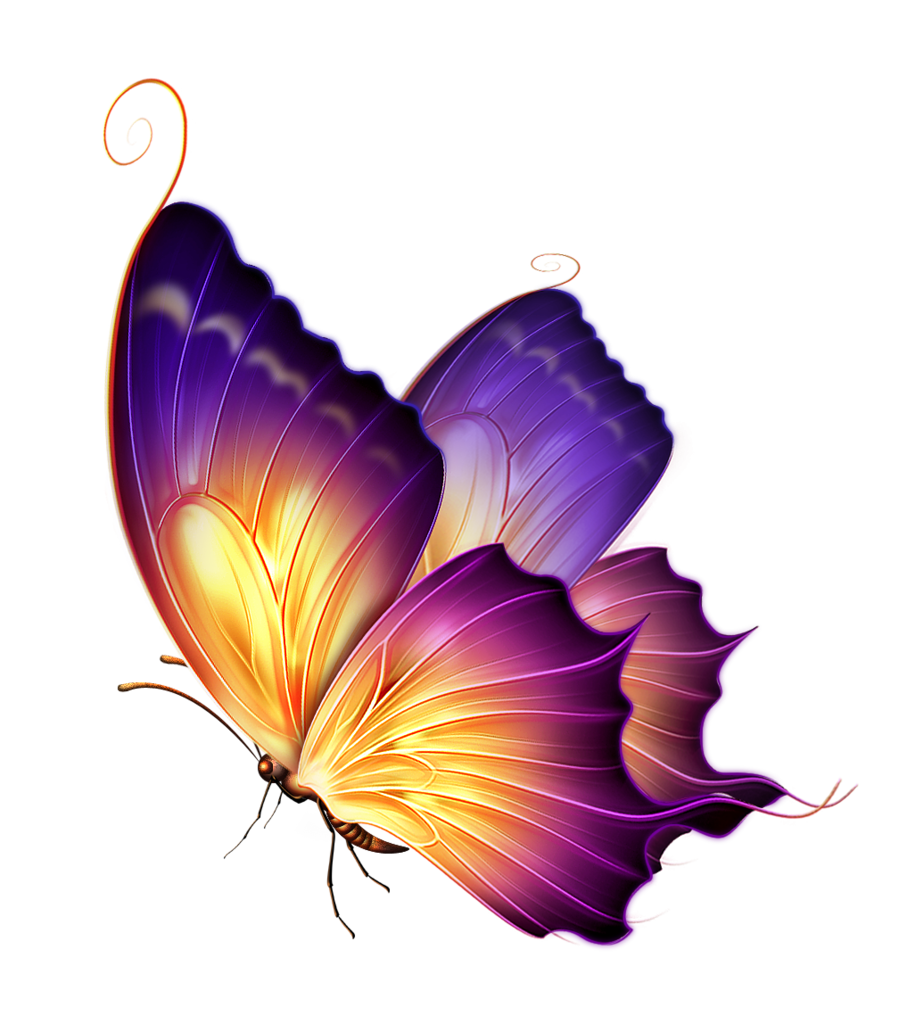 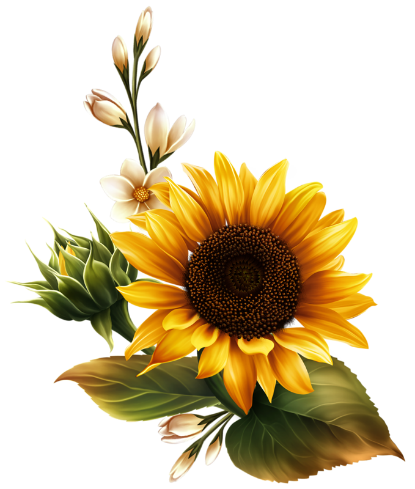 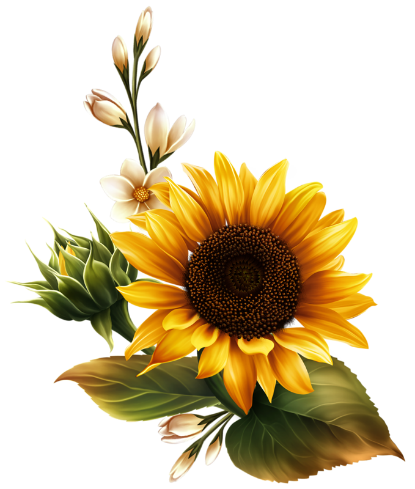 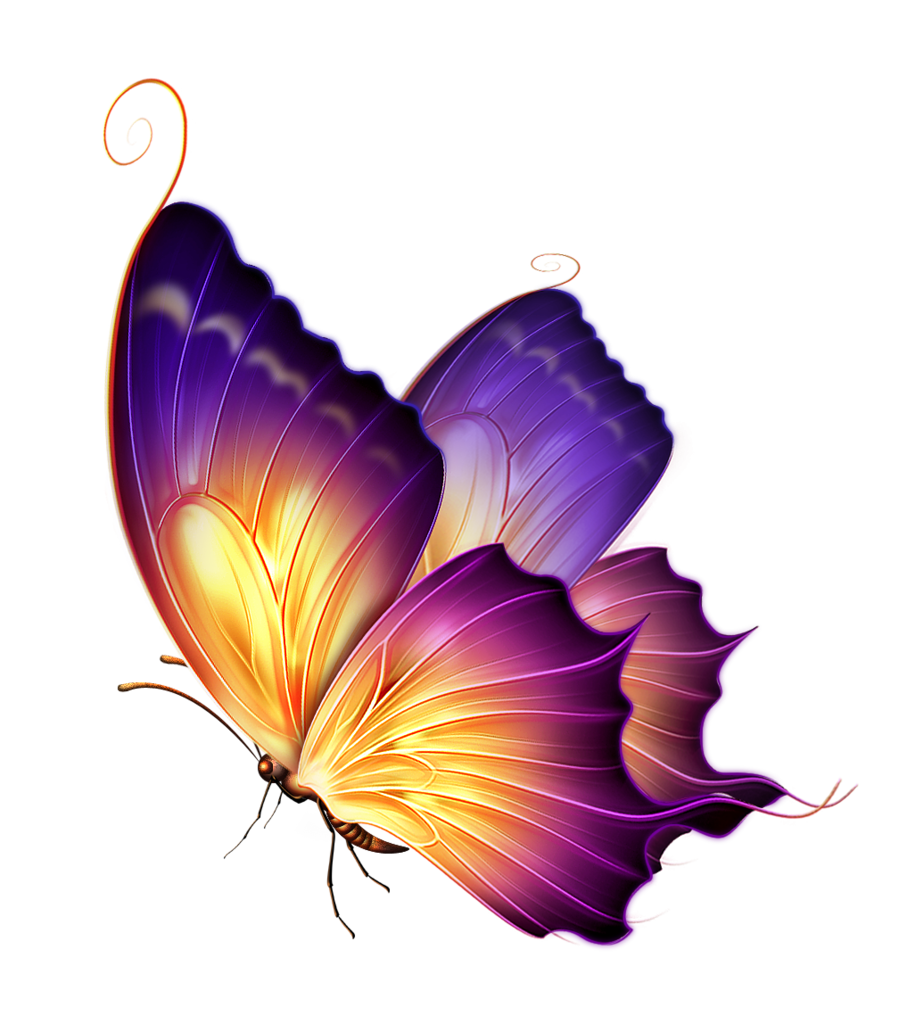 Grafisme
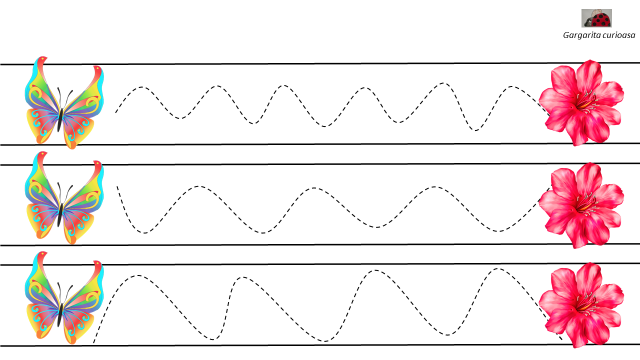 Cati fluturi sunt?
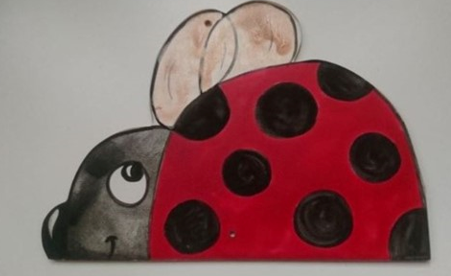 Gargarita curioasa
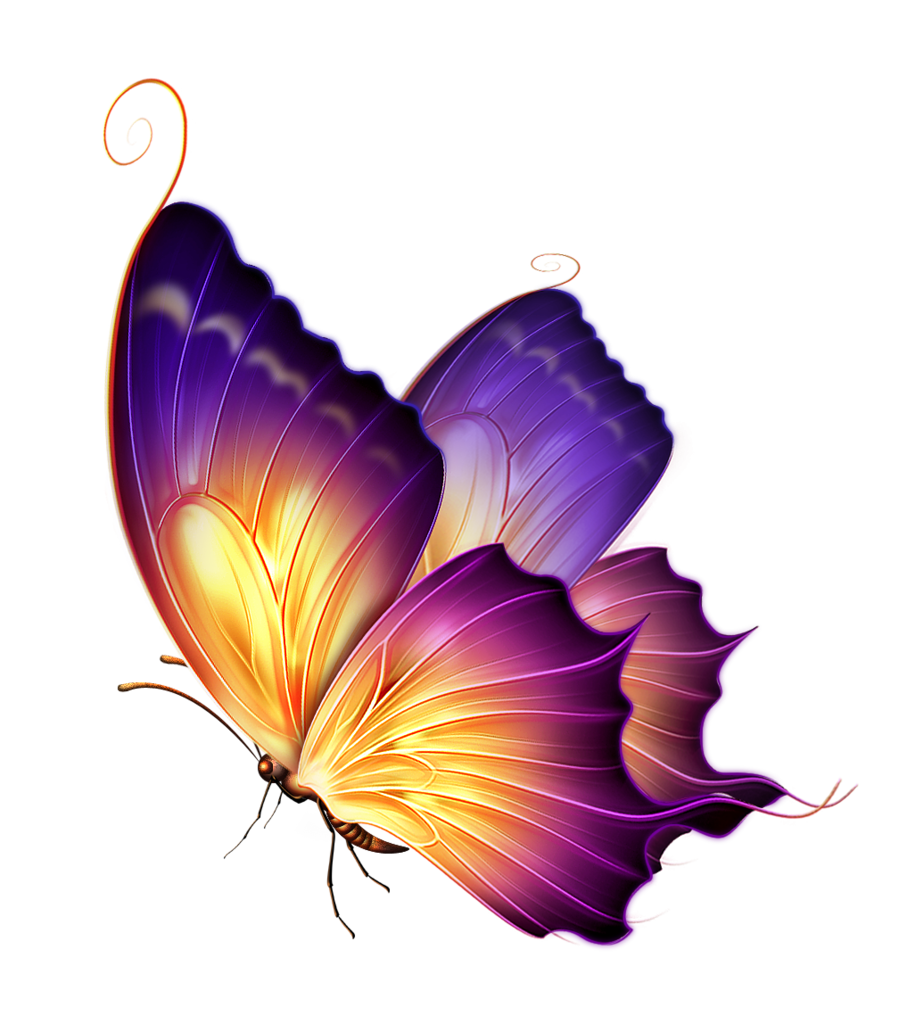 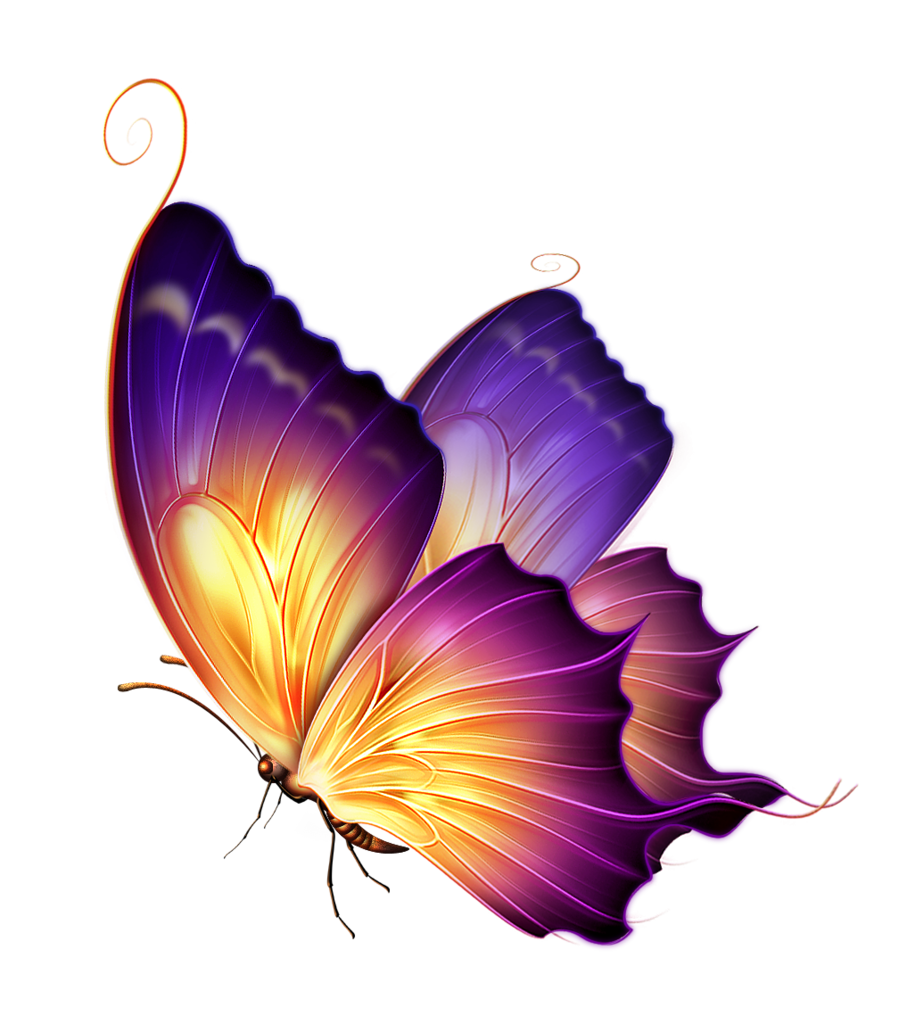 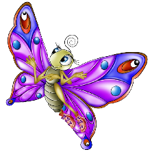 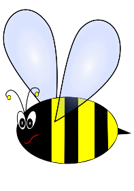 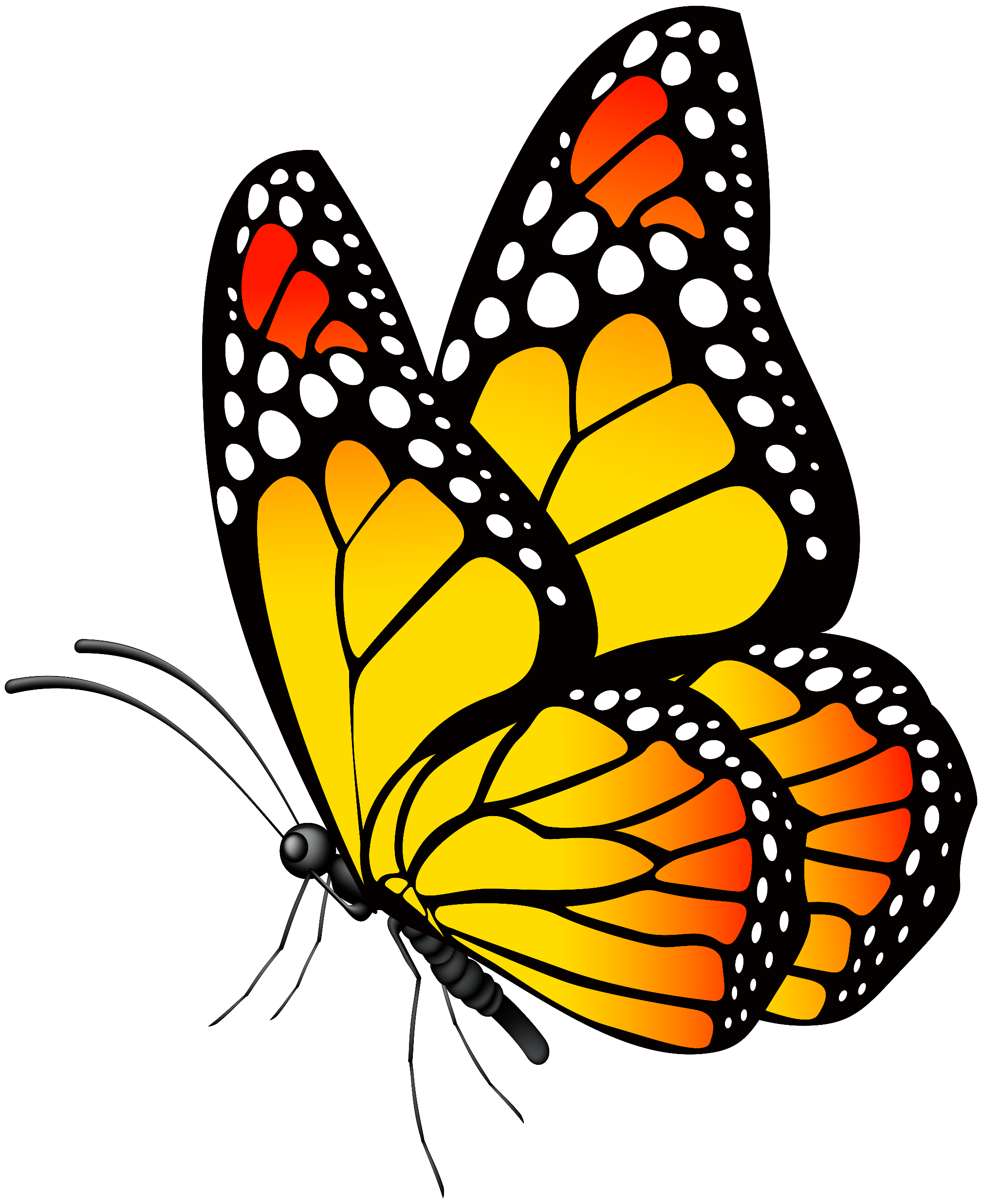 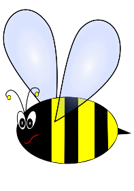 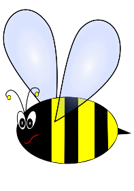 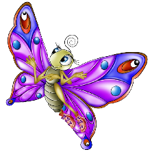 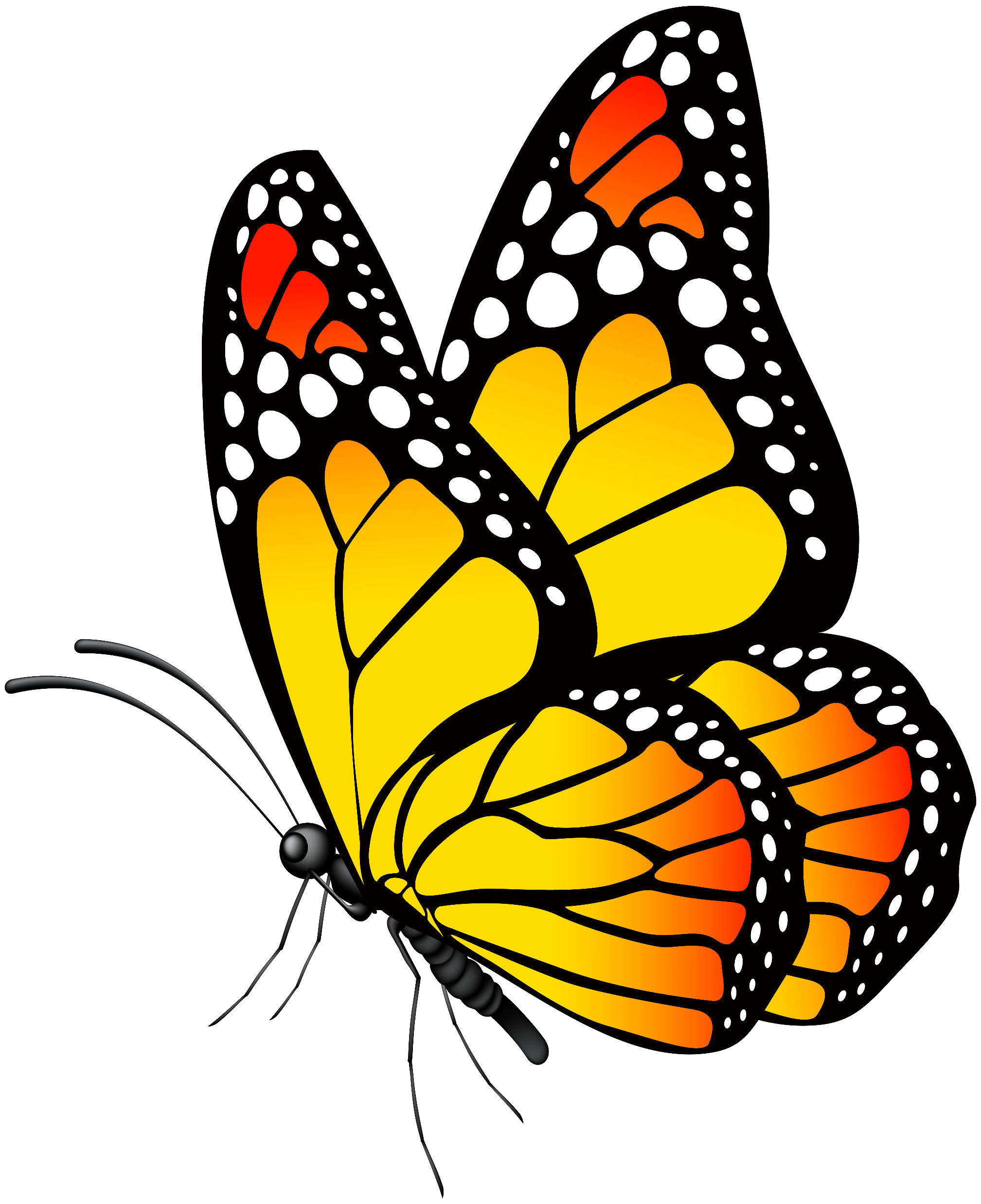 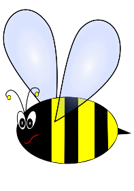 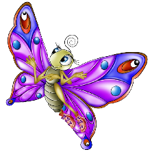 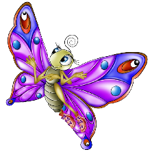 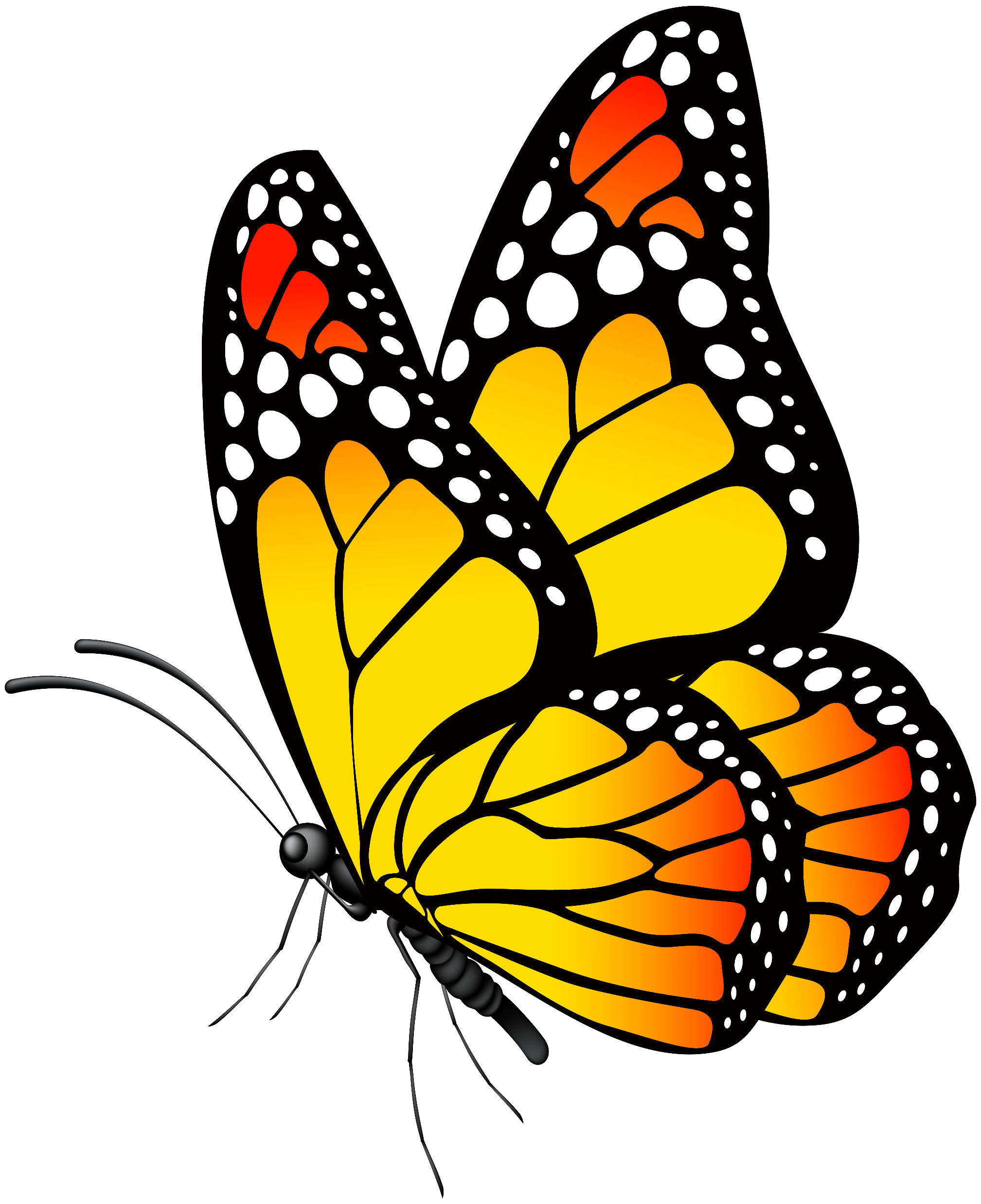 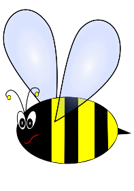 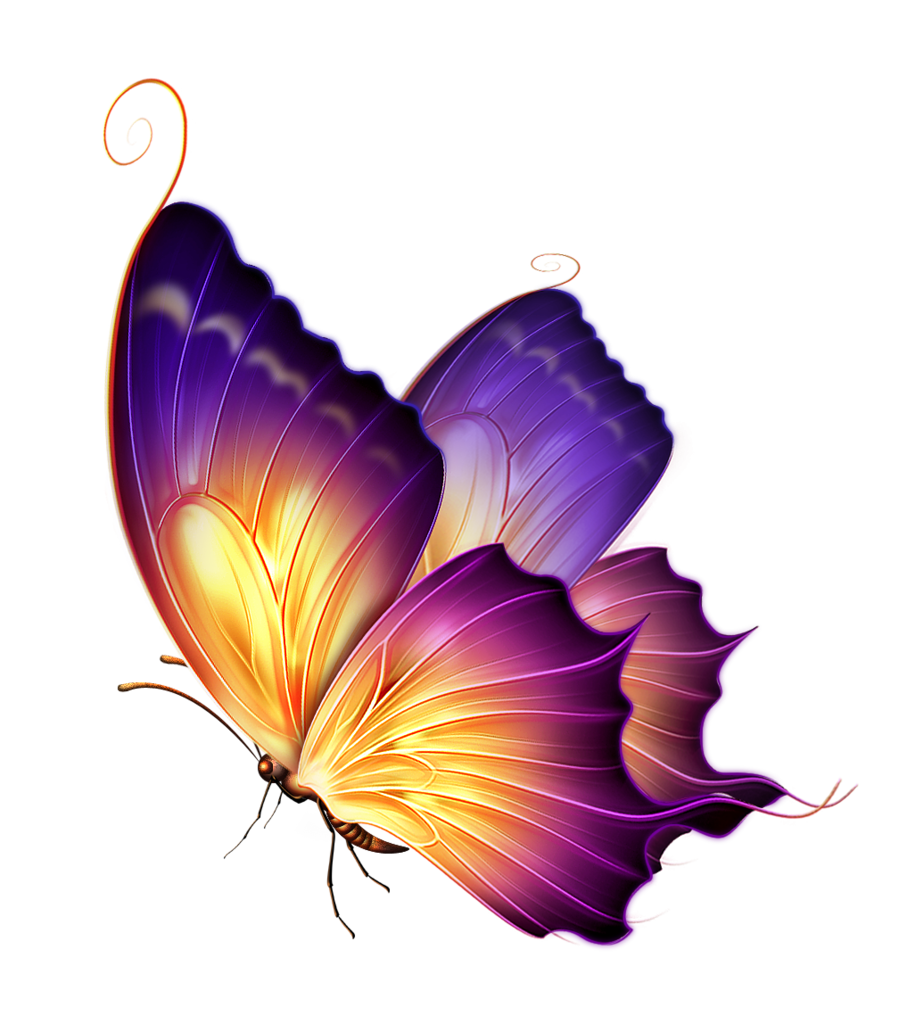 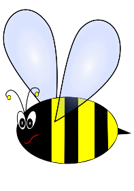 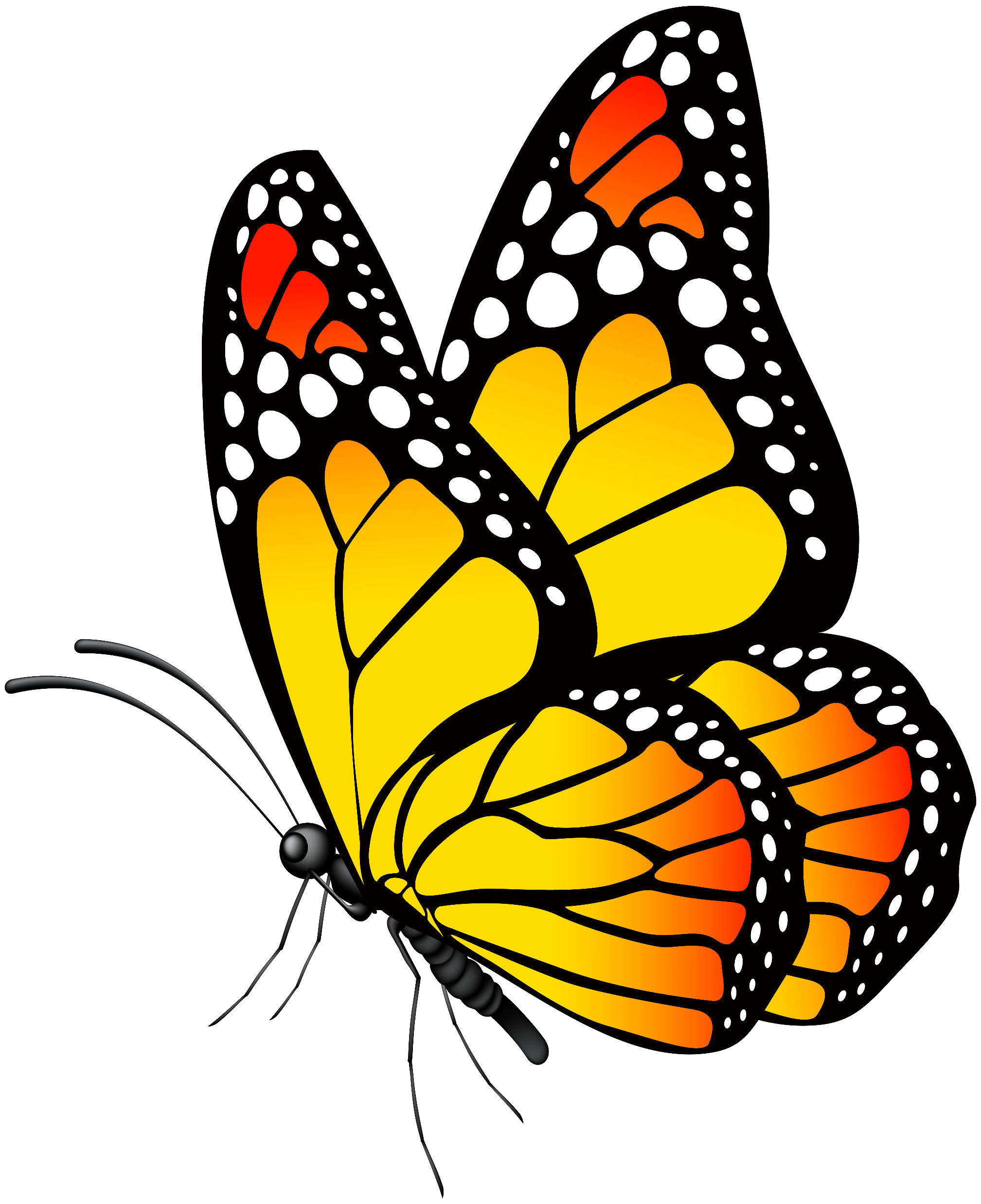 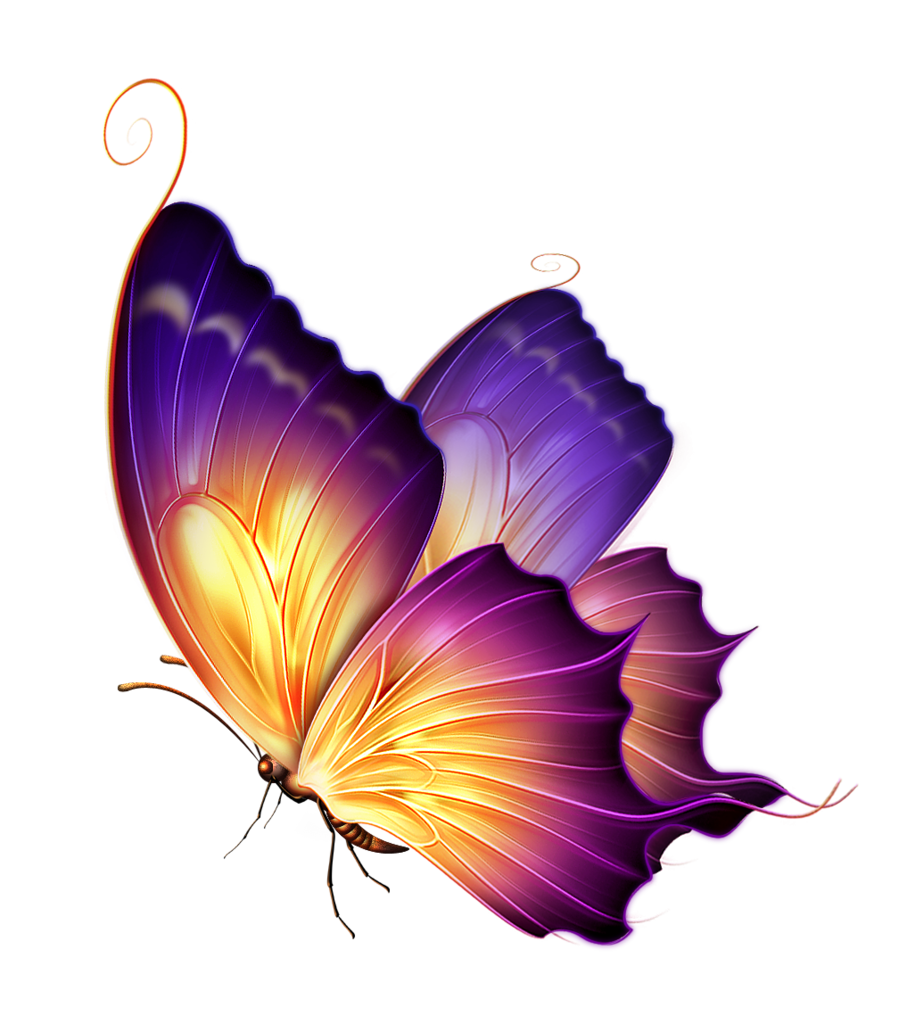 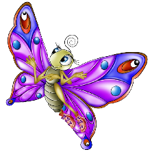 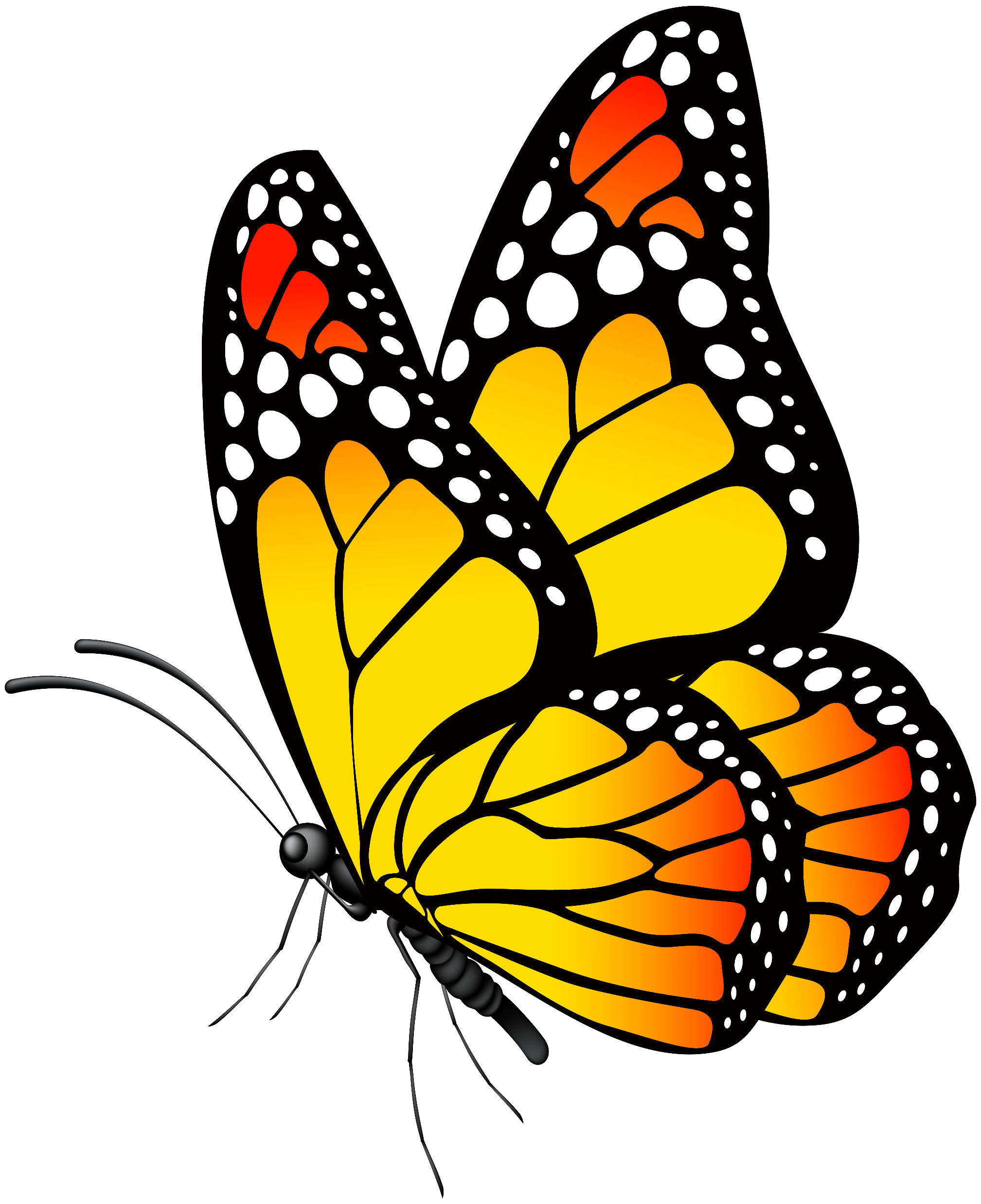 =
=
=
Picteaza cu degetelele
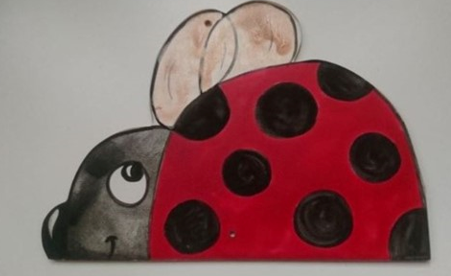 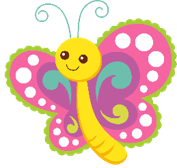 Gargarita curioasa
Completeaza ciclul de viata al fluturelui
Omida
Pupa
2
2
2
3
Ciclul de viata 
-FLUTURE-
Oua
Fluture
2
2
1
4
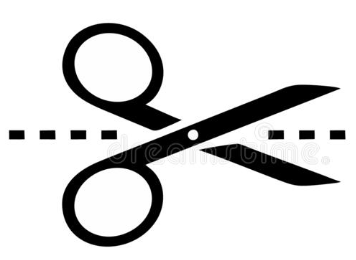 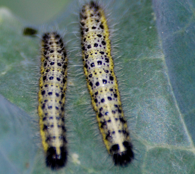 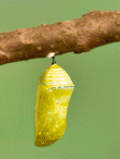 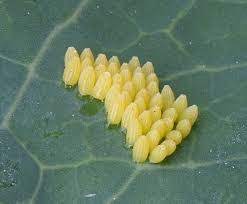 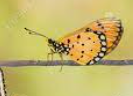